Present simple
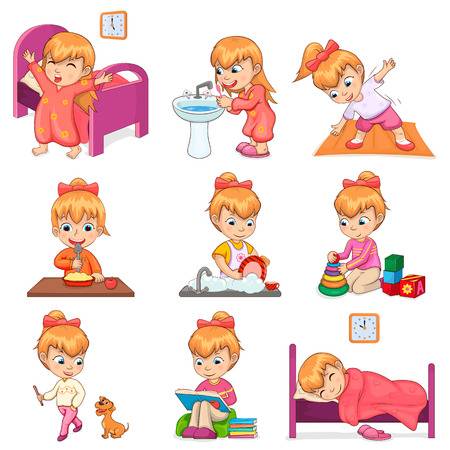 I + verb (=sloveso)
Hello, friends!
My name is Andy.

I LIVE in Prague.
I GO to school.
I PLAY football.
I LIKE ice-cream.
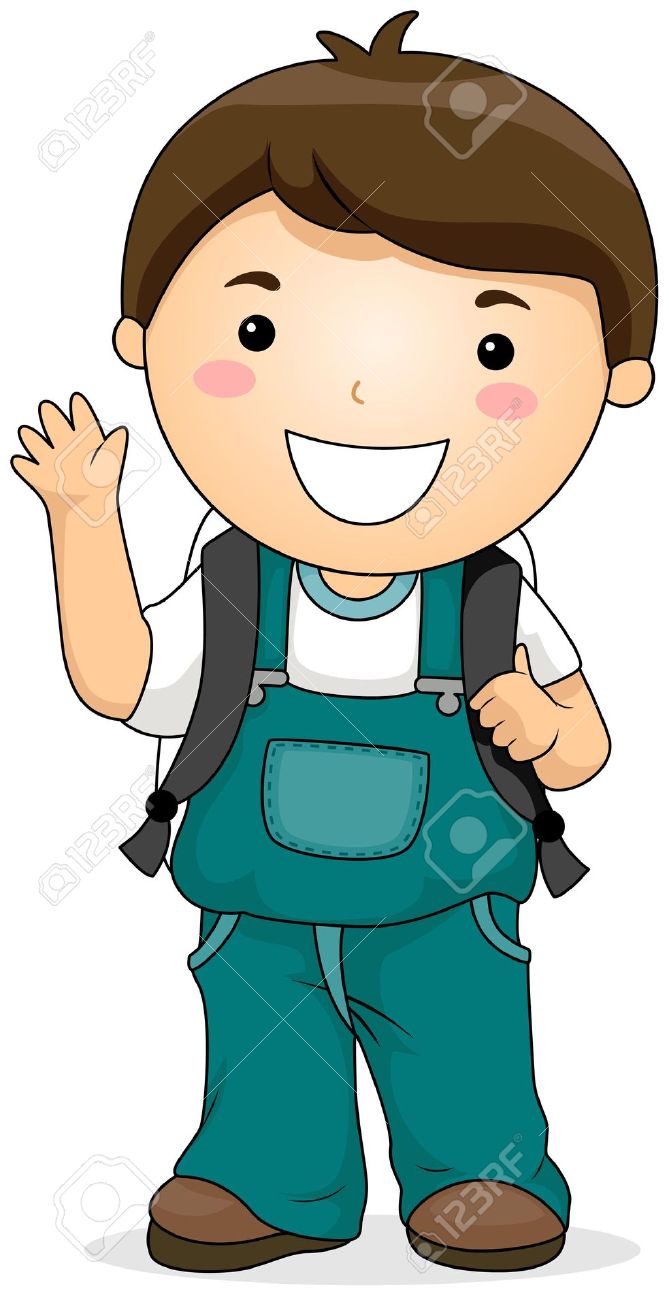 We are Andy, Carol and Marc.

We LIVE in Prague.
We GO to school.
We LIKE English.
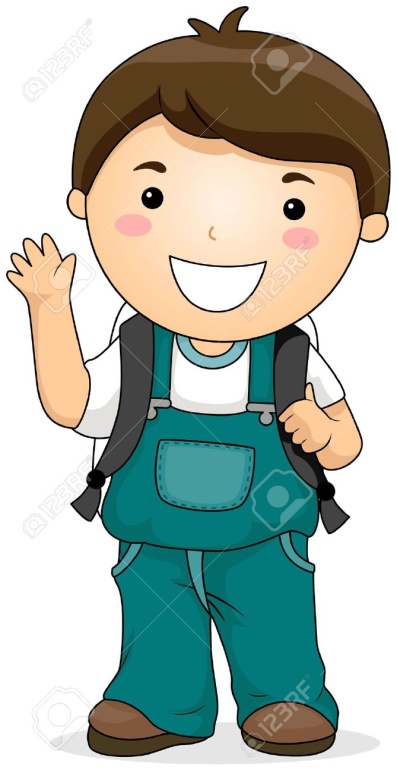 WE + verb (=sloveso)
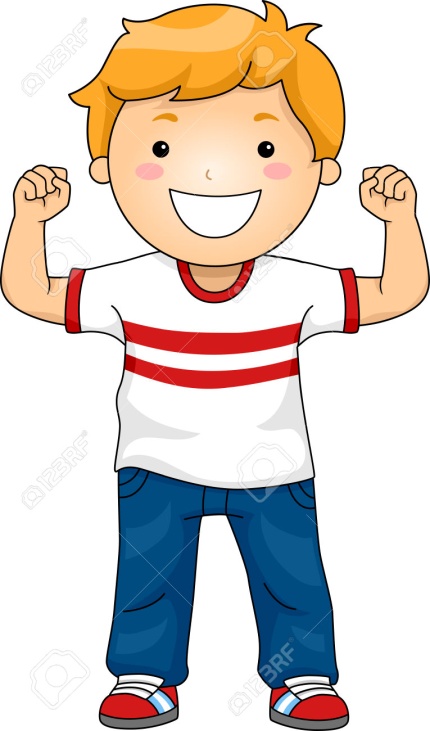 YOU + verb (=sloveso)
You LIVE in Černošice.
You GO to school.
You DO homework.
You LIKE English.
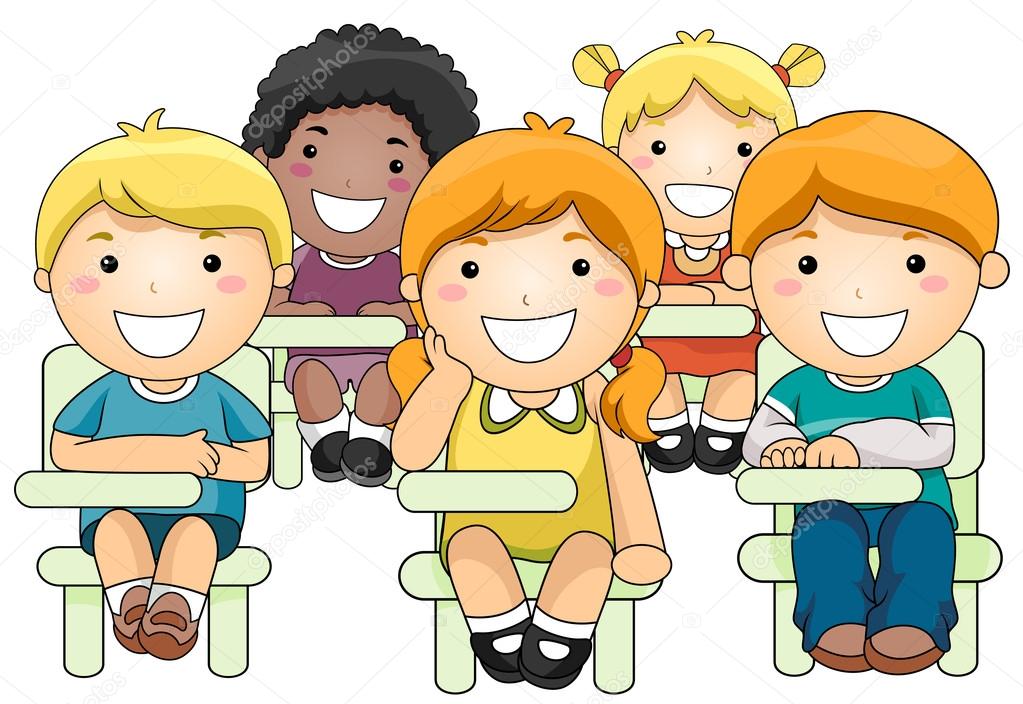 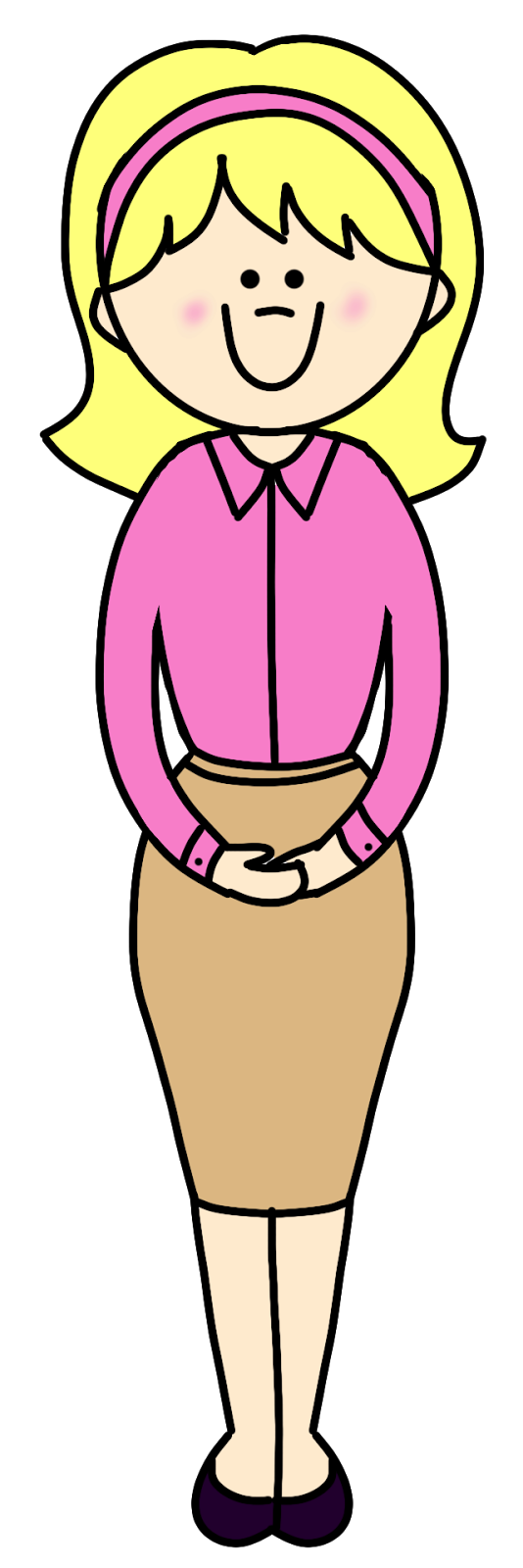 I‘m Jane.
This is Andy and Carol.

They LIVE in Prague.
They GO to school.
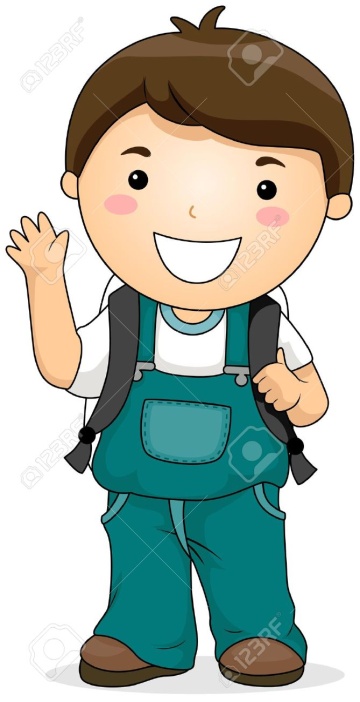 THEY + verb (=sloveso)
HE + verb (=sloveso) + S
This is my friend Marc.

He LIVES in Prague.
He GOES to school.
He PLAYS tennis.
He LIKES animals.
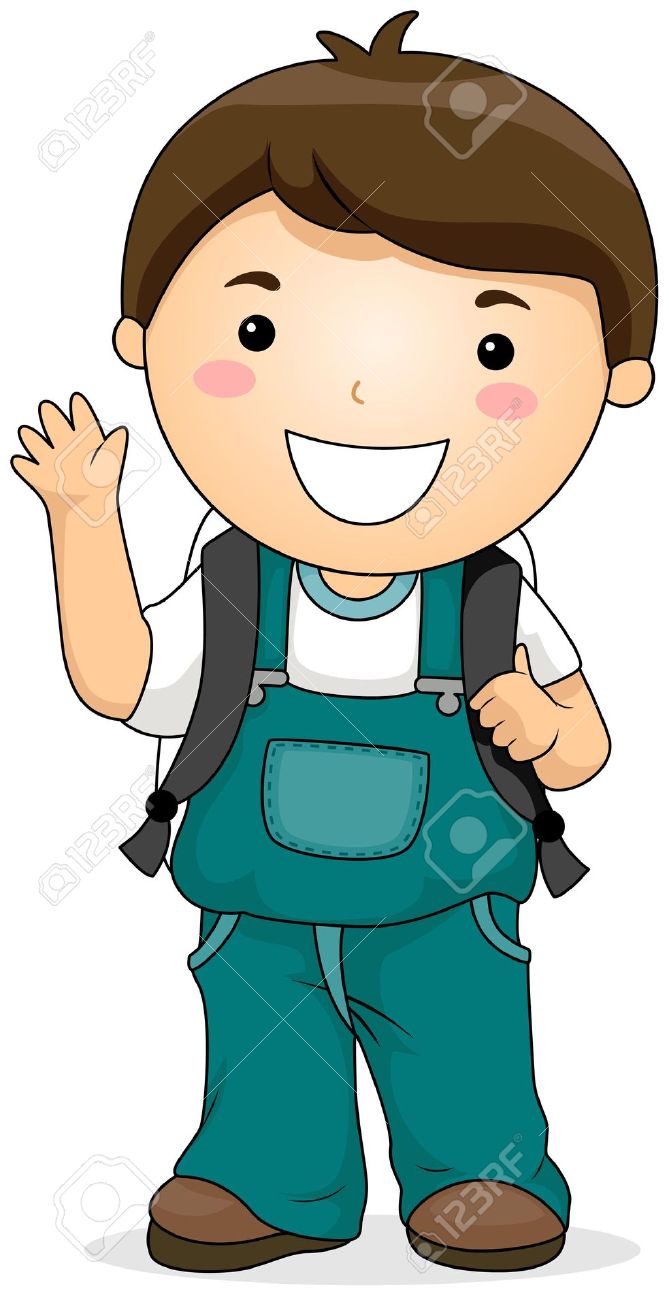 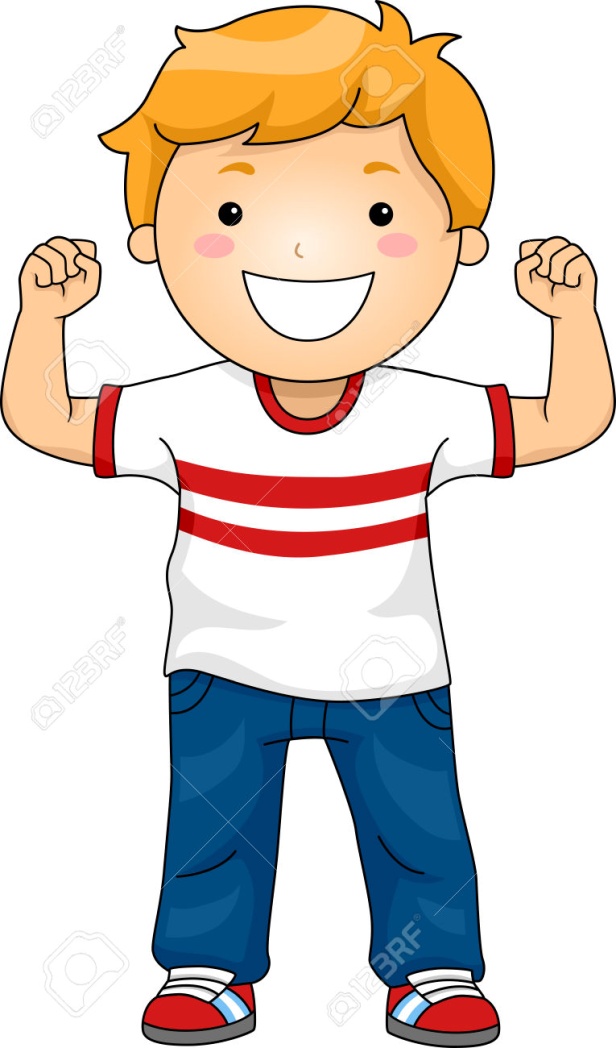 SHE + verb (=sloveso) + S
This is my sister Carol.

She LIVES in Prague.
She GOES to school.
She PLAYS the flute.
She LIKES dolls.
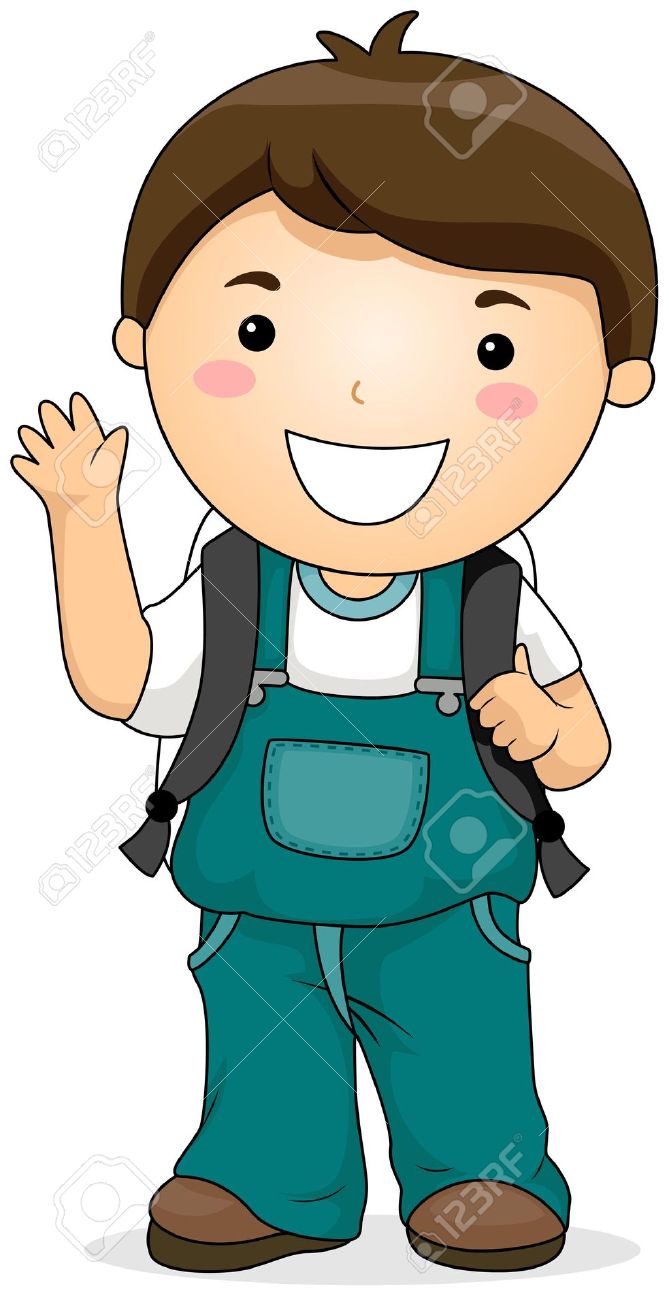 IT + verb (=sloveso) + S
This is a dog.

It LIVES in a house.
It PLAYS with a bone.
It LIKES cats.
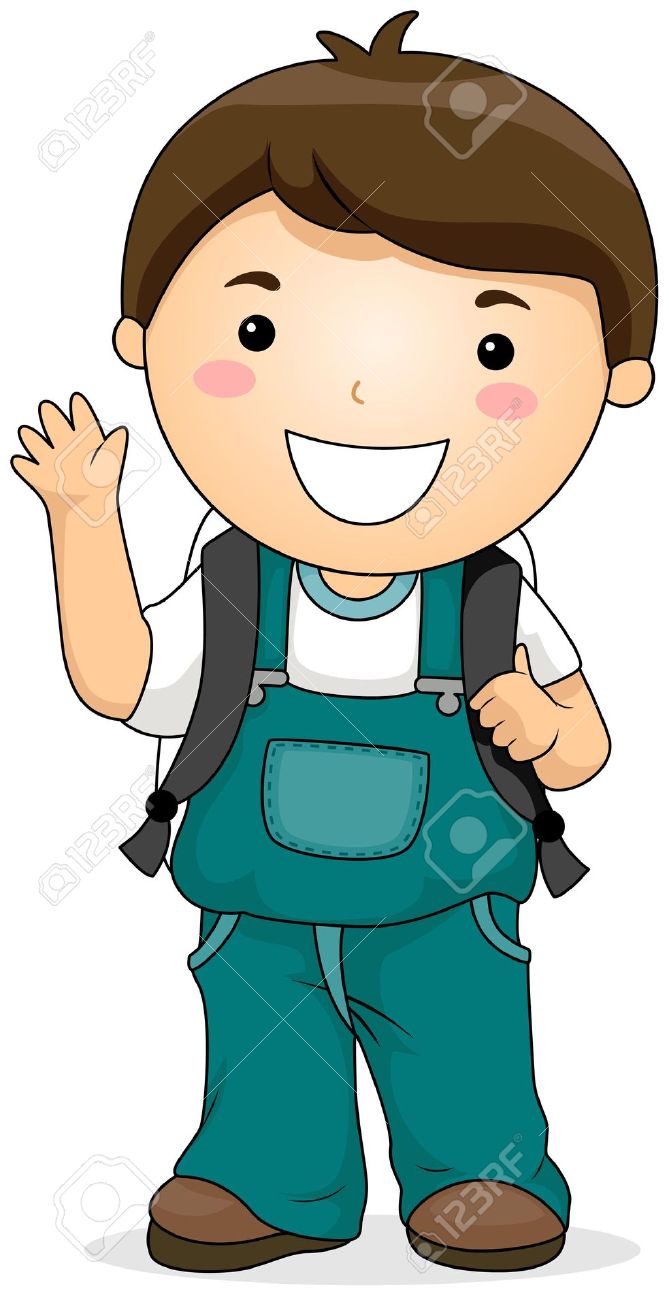 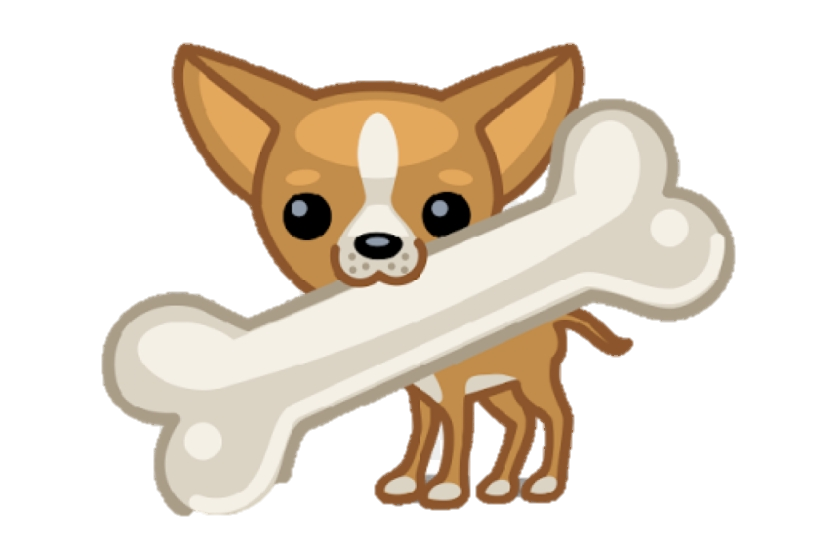 zápis:PRESENT SIMPLE(= přítomný čas prostý)
použití: každodenní činnosti
I 
We 
			LIKE ice-cream.
You
They

He
She 			LIKES bananas.
It